EQUITY IN ENERGY:
Net Energy Metering & Low-Income Solar
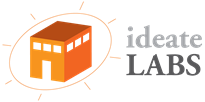 General Overview
Net Energy Metering, or NEM, is a billing system that credits electricity customers for the excess electricity produced by their own generation system (e.g., rooftop solar panels) and sent to the electric grid 
Adopted in California in 1996, the first NEM framework (NEM 1.0) provided that customer generators would receive the full retail rate for their excess power and included a statutory gap that limited total consumer capacity to 5% of the total load of the area utility 
NEM 2.0 is the framework that was initiated by 2013’s AB 327 in anticipation of reaching the statutory 5% cap, which established an alternative fixed sunset date of July 1, 2017 for NEM 1.0
NEM 2.0 was adopted by the CPUC in January 2016 and retains consumers’ ability to sell energy back to the grid, including a Time-Of-Use plan in which electricity is charged at different rates based on time of day as well as an interconnection fee and charges for use of the electric grid
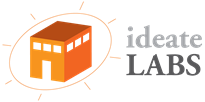 NEM 2.0 & Solar Equity
Discussions around NEM 2.0 included an acknowledgment that low-income residents lacked equitable access to solar during NEM 1.0 due to the cost of solar installations and inadequate low-income solar programs
The NEM 2.0 proceeding included a 2015 ruling requesting strategies to advance solar equity by promoting “growth among residential customers in disadvantaged communities”
NEM 2.0 equity strategies to reach those low-income residents in disadvantaged communities included the Multifamily Affordable Solar Housing (MASH), Single-Family Affordable Solar Homes (SASH) and California Disadvantaged Communities Single Family Solar Homes Program (DAC-SASH) Programs, as well as the Solar on Multifamily Affordable Housing (SOMAH) Program established by 2015’s AB 693
However, a January 2021 lookback study of NEM 2.0 commissioned by the CPUC concluded that “Overall, we found that NEM 2.0 participants benefit from the structure, while ratepayers see increased rates”
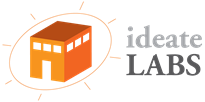 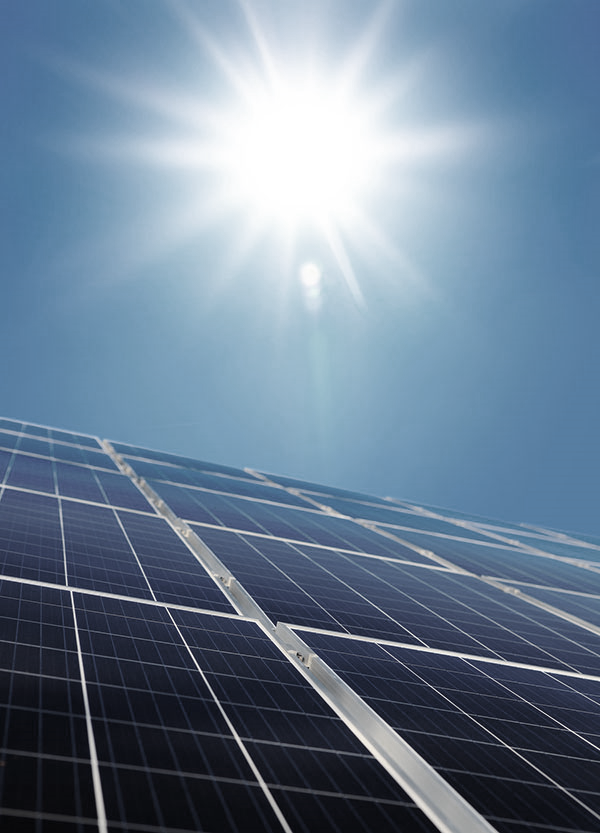 NEM Solar Installation (NEM 1.0 & NEM 2.0)
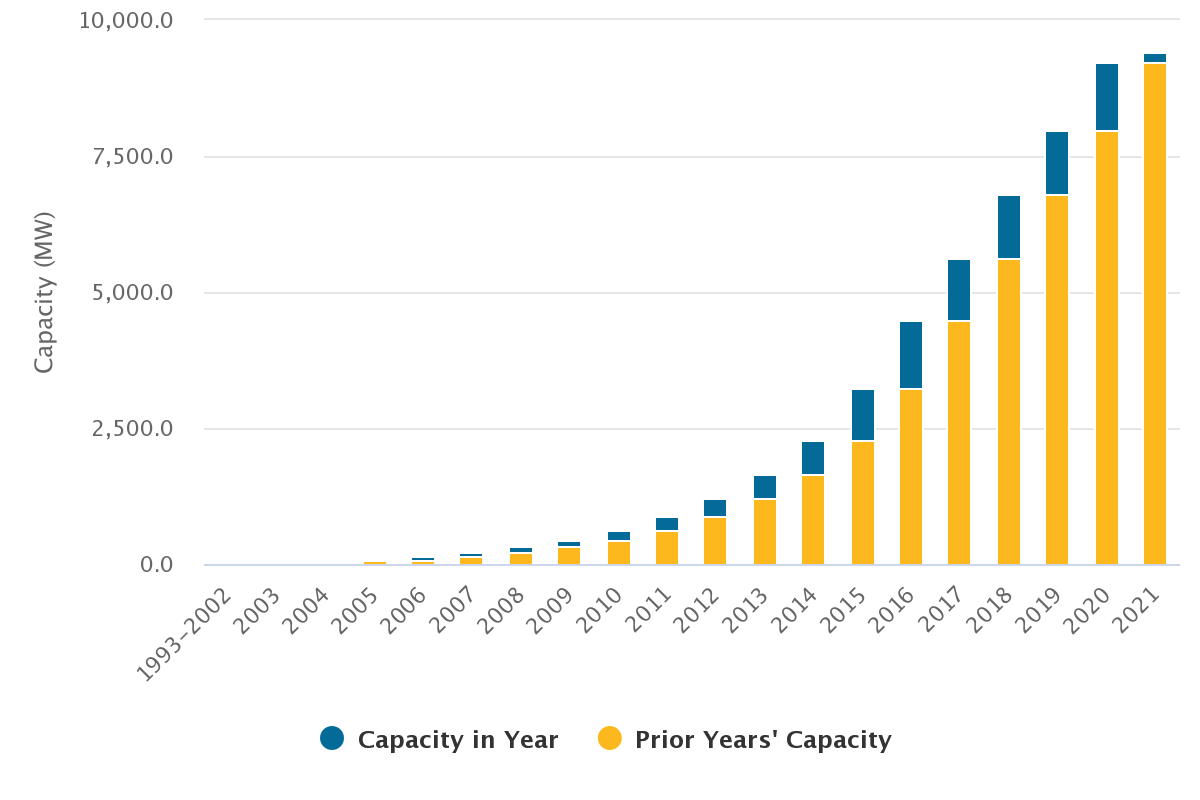 A total of 1,170 MW installed in 2019A total of 1,268 MW installed in 2020
https://www.californiadgstats.ca.gov/
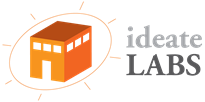 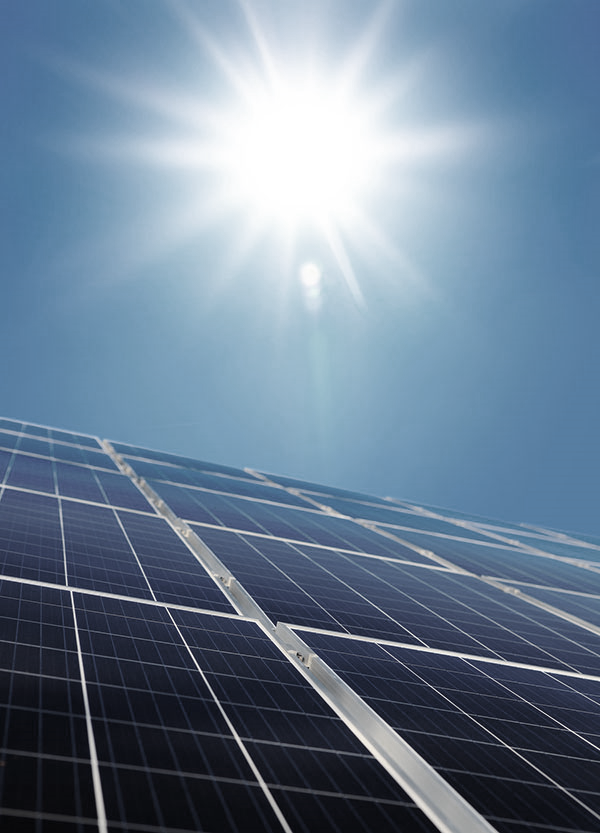 Low-Income Solar Installation
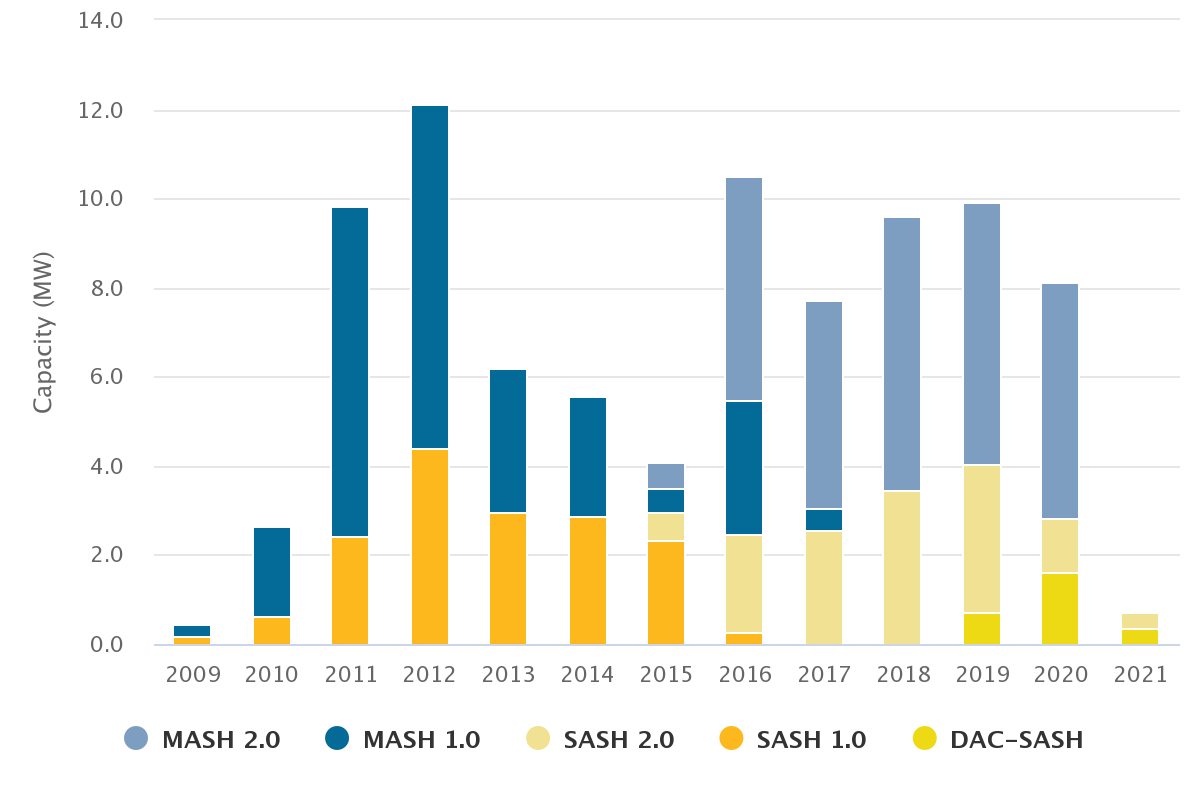 A total of 10 MW installed in 2019A total of 8 MW installed in 2020
https://www.californiadgstats.ca.gov/
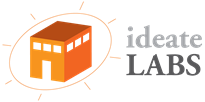 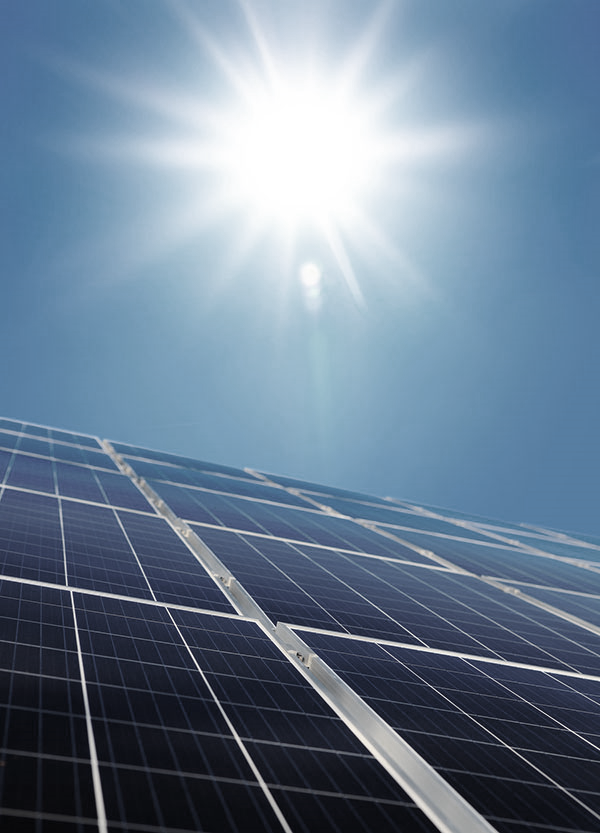 Solar on Multifamily Affordable Housing (SOMAH)
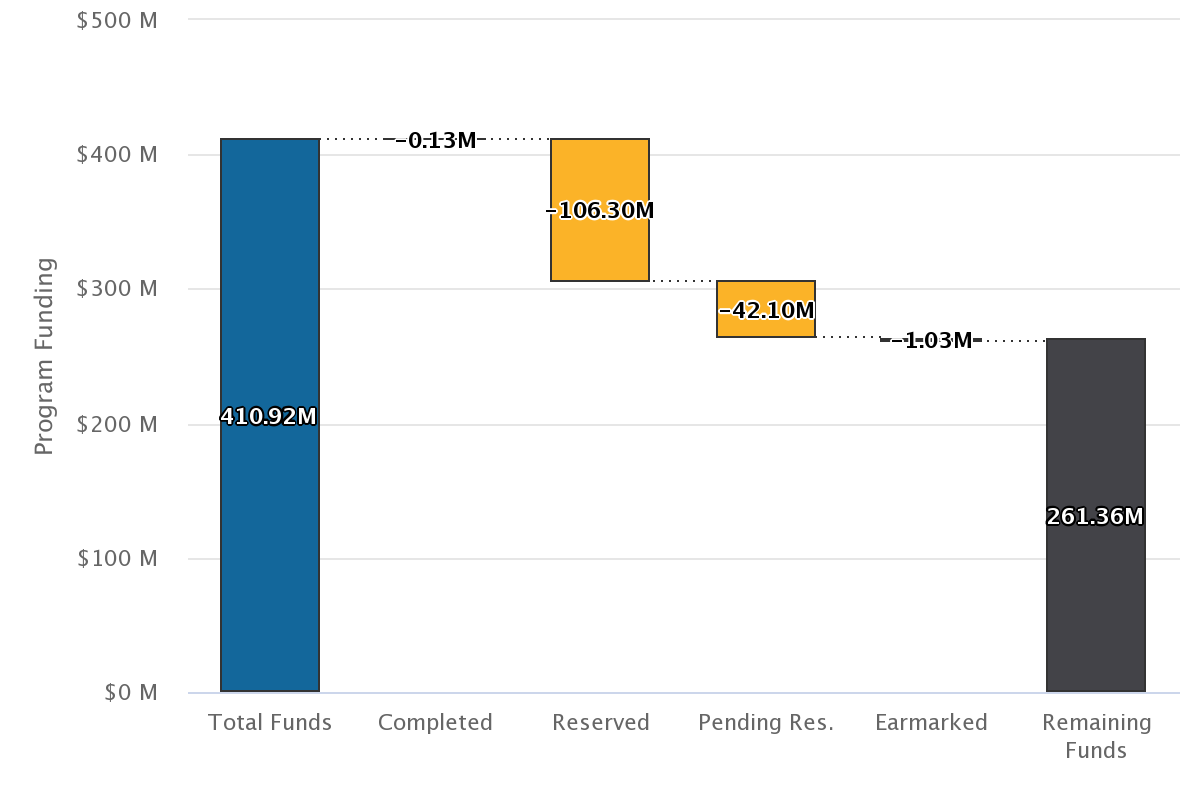 No completed projects to date under the SOMAH Program
https://www.californiadgstats.ca.gov/
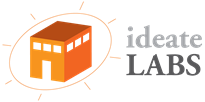 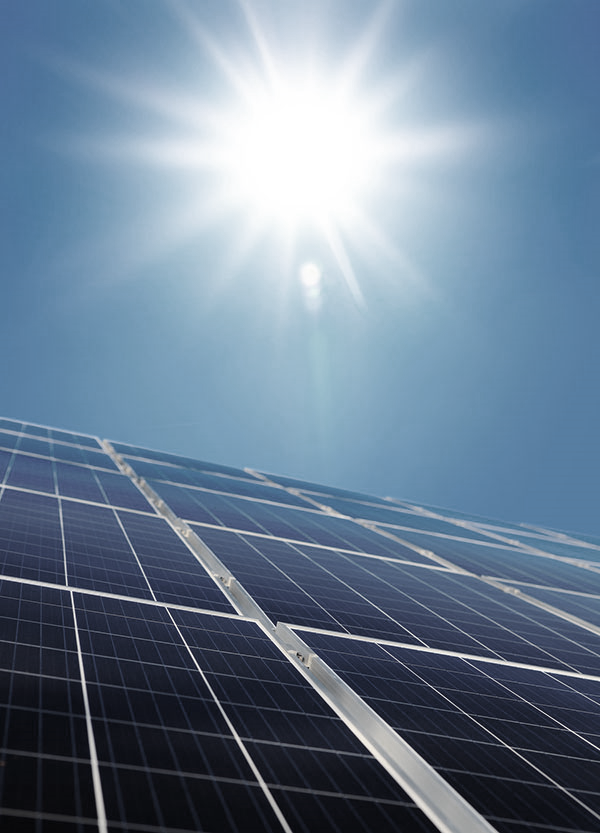 Solar Equity Gap
Low-Income Solar installation has historically comprised less than 1% of annual NEM 2.0 installed capacity
https://www.californiadgstats.ca.gov/
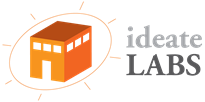 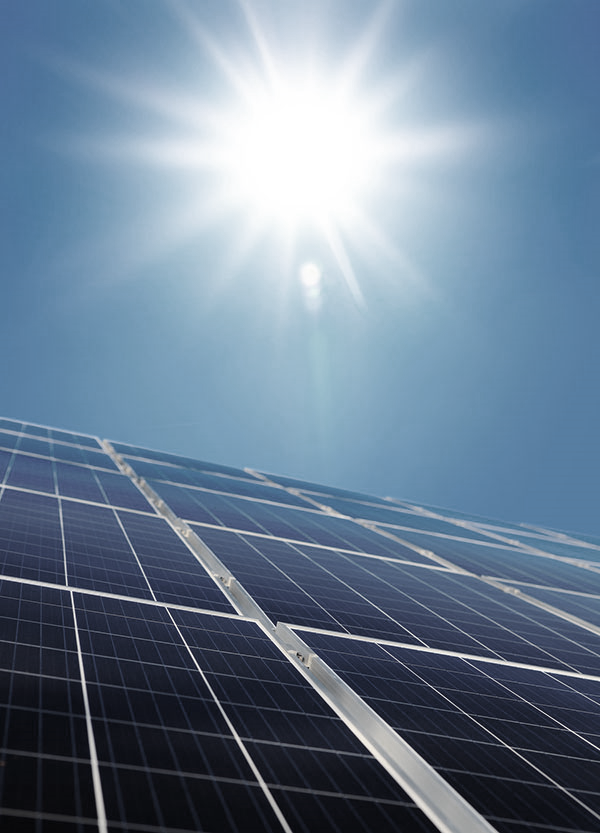 Annual NEM Cost Shift
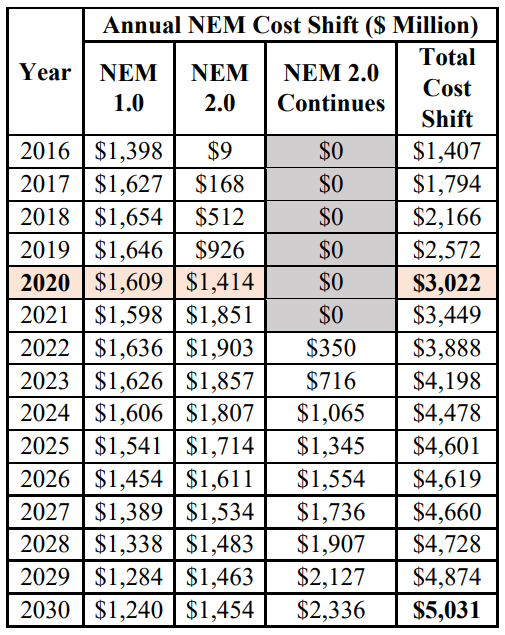 In 2020, non-solar customers covered $3 billion of costs to maintain the California electric grid on behalf of NEM solar customers, according to Next10 and the Energy Institute at Haas
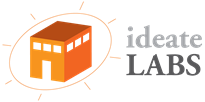 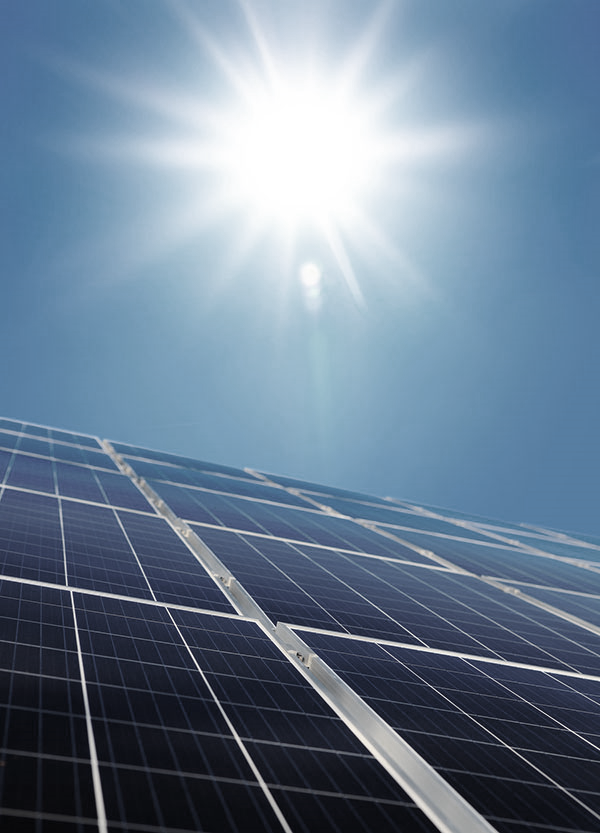 Financial Impact on Low-Income Californians
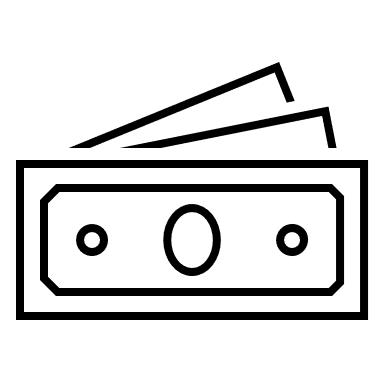 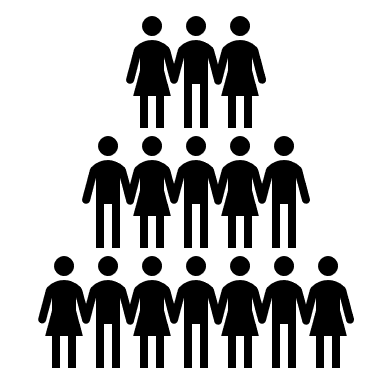 4.5 million CARE customers200% of Federal Poverty Line
$555 MillionIn Solar Subsidy
In 2019, approximately 4.5 million households enrolled in the low-income CARE program, yet they paid an estimated $555 million to cover electricity costs for NEM 2.0 solar households
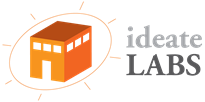 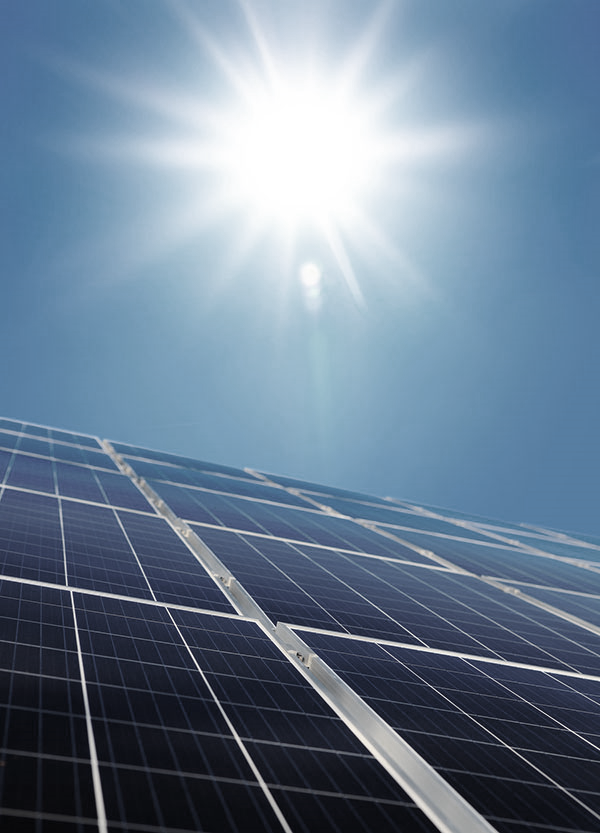 Solar Cost Shift per Household
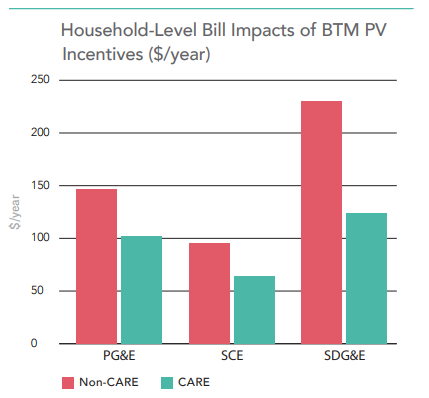 According to Next10 and the Energy Institute at Haas, the cost shift for non-solar households averaged $230 per year for non-CARE customers and $124 per year for CARE customers in 2019
https://www.next10.org/sites/default/files/2021-02/Next10-electricity-rates-v2.pdf
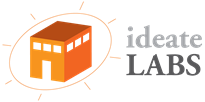 Questions
Did low-income and disadvantaged Californians benefit from NEM 2.0?
What was the full financial impact of NEM 2.0 on low-income Californians?
What proven policies and programs exist to close the gap between solar installations for those who can afford solar and those who cannot, in order to truly advance equity in energy?
Should the state augment existing low-income programs to close the solar divide?   Add solar to low-income weatherization?
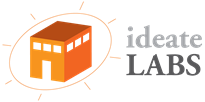